Το Ναυτικό RADAR - Μάθημα 7
Ασκήσεις RADAR
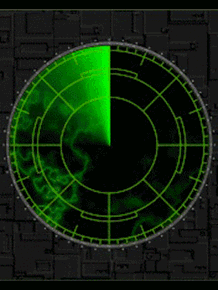 Σχολή Ναυτικών Δοκίμων
Δρ. Χρήστος Μπολάκης
Πλωτάρχης ΠΝ (ε.α.)
1
Άσκηση 1
i) Ας υποτεθεί ότι από το RADAR, έχετε ένδειξη ότι σε απόσταση 20nm υπάρχει ξηρά. Ελέγχετε τον χάρτη και διαπιστώνετε ότι δεν υπάρχουν αβαθή στη συγκεκριμένη περιοχή. Αυτό θα σήμαινέ ότι θα μπορούσατε να προσεγγίσετε μέχρι 500yds από την αρχική ένδειξη του RADAR (δηλαδή τα 20nm)? Αναπτύξτε το σκεπτικό σας.(Δίδεται ύψος κεραίας RADAR=16 m)

Λύση:


H ηχώ προέρχεται από σημεία της ξηράς τα οποία έχουν ύψος τουλάχιστον:
Με ύψος κεραίας 16 m, η απόσταση ορίζοντα είναι 2,22*4 = 8,88 nm.
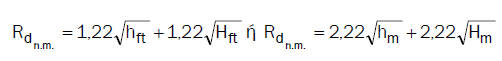 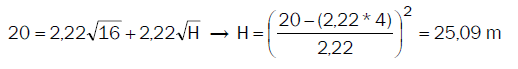 2
Άσκηση 1
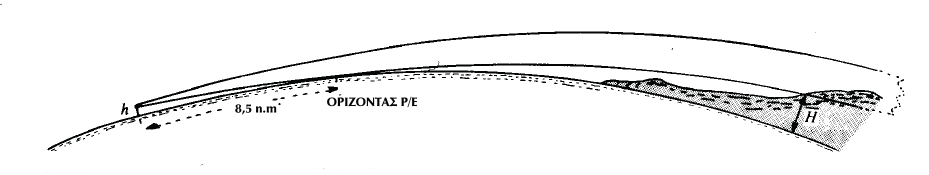 Ποια θα ήταν η απάντηση σας εάν η ξηρά εντοπιζόταν στα 5nm?
3
Άσκηση 2
Να υπολογιστεί η απόσταση ενός στόχου από RADAR όταν το χρονικό διάστημα μεταξύ της εκπομπής του παλμού και της λήψεως της ηχούς είναι ίσος με t=10μs.

Λύση:
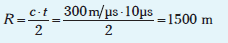 4
Άσκηση 3
i) Να υπολογιστεί το χρονικό διάστημα μεταξύ της εκπομπής του παλμού και της λήψεως της ηχούς από στόχους που βρίσκονται σε αποστάσεις: α) 40m και β) 12ν.μ.

Λύση:
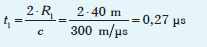 tα
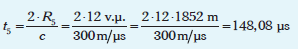 tβ
5
Άσκηση 3
ii) Προσδιορίστε την μέγιστη επιτρεπόμενη διάρκεια παλμού προκειμένου να δύναται ο εντοπισμός στόχου στα α) 40m και β) 12nm
6
Ελάχιστη απόσταση εντοπισμού
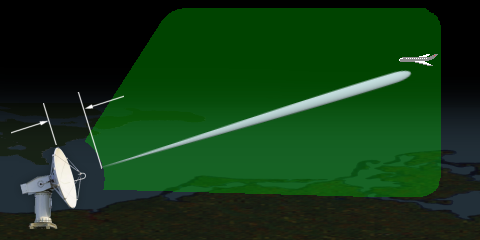 Rmin=ΔΤ*C/2
ΔΤ=Διάρκεια Παλμού
Άσκηση 3
ii) Προσδιορίστε την μέγιστη επιτρεπόμενη διάρκεια παλμού προκειμένου να δύναται ο εντοπισμός στόχου στα α) 40m και β) 12nm

Λύση:
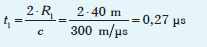 tα
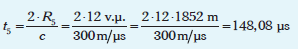 tβ
8
Άσκηση 3
Σημείωση:Ο παλμός καλύπτει την διπλή διαδρομή μέχρι τον στόχο πριν επιστρέψει με ταχύτητα 3*108 m/sec ή 300 m/μsec. 

Επομένως, ένας παλμός 1 μsec καταλαμβάνει γραμμικό μήκος 150 m. 

Η διάρκεια παλμού στα ναυτιλιακά ραντάρ λαμβάνει τυπικές τιμές μεταξύ 0,05 μsec (γραμμικό μήκος 7,5 m) και 1 μsec (γραμμικό μήκος 150 m).
9
Άσκηση 4
Ένα RADAR ερεύνης εκπέμπει παλμούς διάρκειας τ=1μs. Δυο εχθρικά αεροσκάφη προσεγγίζουν από μια συγκεκριμένη  διεύθυνση με την μεταξύ τους απόσταση να είναι στα 200m. 

Μελετήστε την παραπάνω περίπτωση και αναφέρατε το αποτέλεσμα της εντοπιστικής ικανότητας του ανωτέρου RADAR. 

Στη περίπτωση όπου το εχθρικό ζεύγος αεροσκαφών προσέγγιζε με την υποδιπλάσια μεταξύ τους απόσταση (100m), θα άλλαζε το αποτέλεσμα της ικανότητας εντοπισμού? Δικαιολογήστε την απάντηση σας.
10
Διακρίβωση απόστασης 1/2
Διακρίβωση απόστασης 2/2
Άσκηση 5
Ένα RADAR ερεύνης εκπέμπει παλμούς με PRF=2000 Hz.
Η θεωρητική εμβέλεια αέρος του RADAR (με τις ανάλογες επικρατούσες ατμοσφαιρικές συνθήκες και τα ύψη κεραίας - στόχου) είναι 45nm.
Μια ηχώ στον ενδείκτη υποδηλώνει την παρουσία στόχου στα 0.8nm (1.5km).  Όμως η γέφυρα ενημερώνει ότι δεν υπάρχει στόχος  στη συγκεκριμένη διόπτευση και απόσταση. Τι μπορεί να έχει συμβεί?

Λύση: 
Με PRF=2000 Hz, ο χρόνος μεταξύ των παλμών είναι PRI=1/2000=500 μsec. Αυτός ο χρόνος επιτρέπει την κάλυψη αποστάσεως (μέγιστη αναμφίβολη απόσταση εντοπισμού (unambiguous range): 



Μια ηχώ που επιστρέφει στον δέκτη μετά από 10 μsec (απόσταση 0.8nm ή(1,5 km)) δεν δύναται να διακριθεί από μία ηχώ η οποία επιστρέφει μετά από 510 μsec (απόσταση 41.3nm ή (76,5 km)). Η δεύτερη ηχώ εμφανίζεται στην απόσταση των 1,5 Km και είναι ψευδής. (Ήχω Second trace).
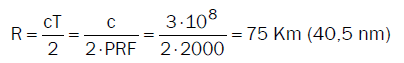 13